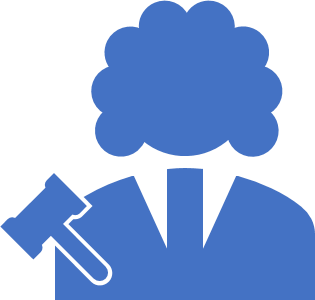 JUDGING LINCOLN DOUGLAS
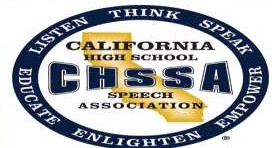 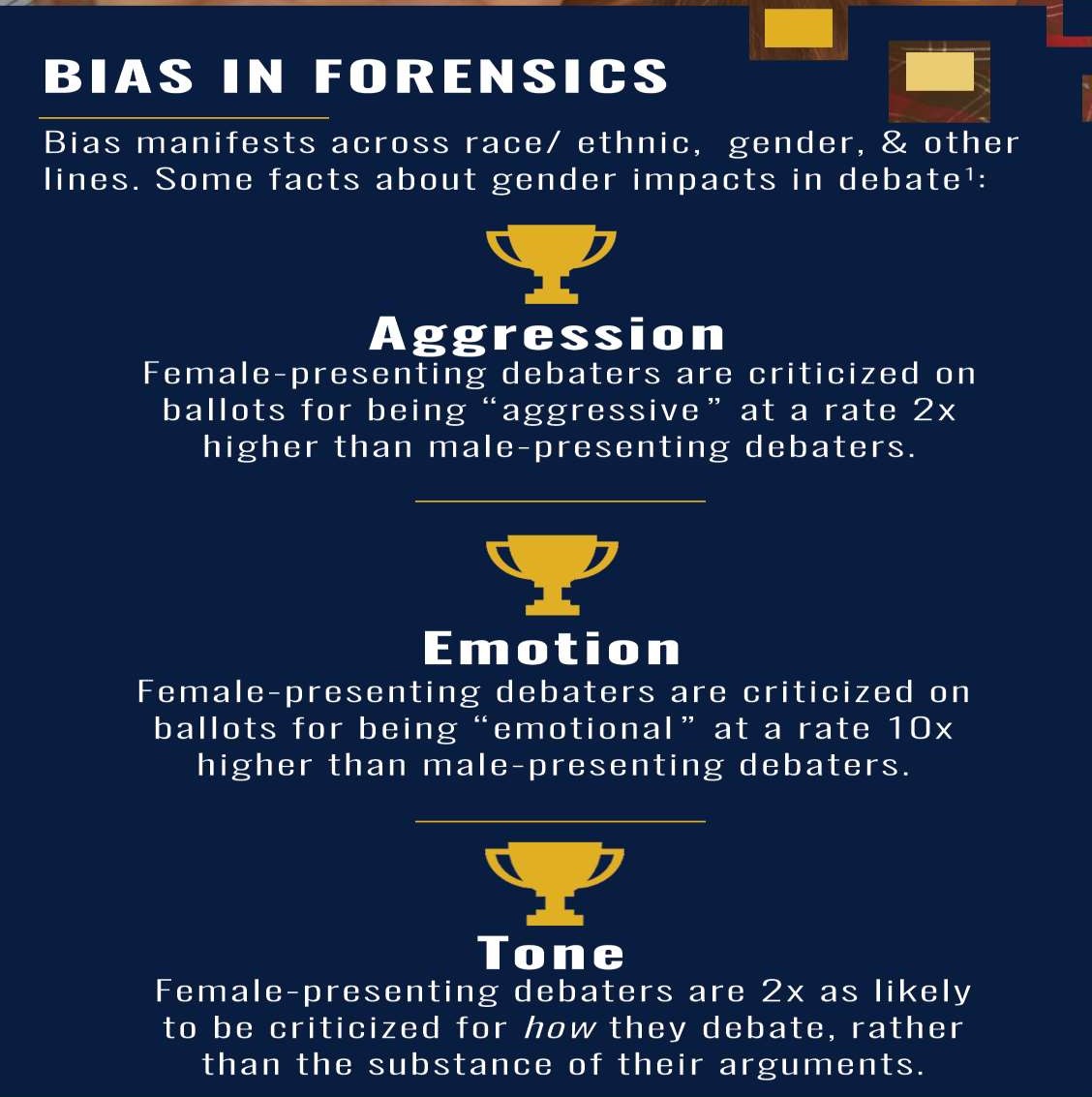 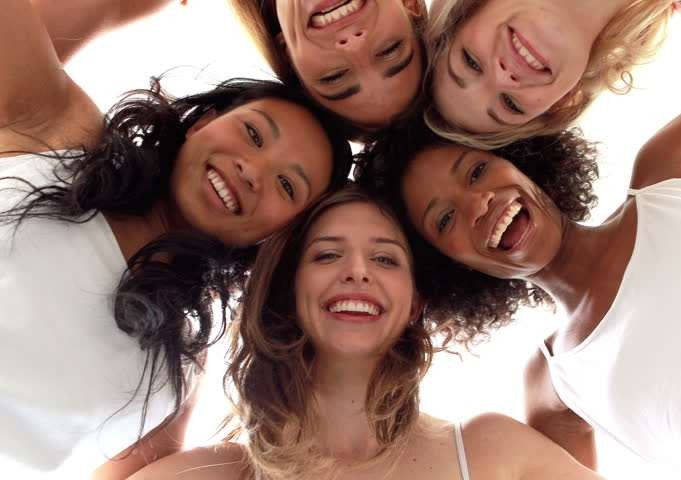 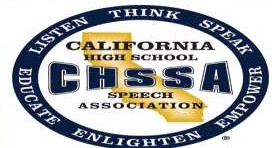 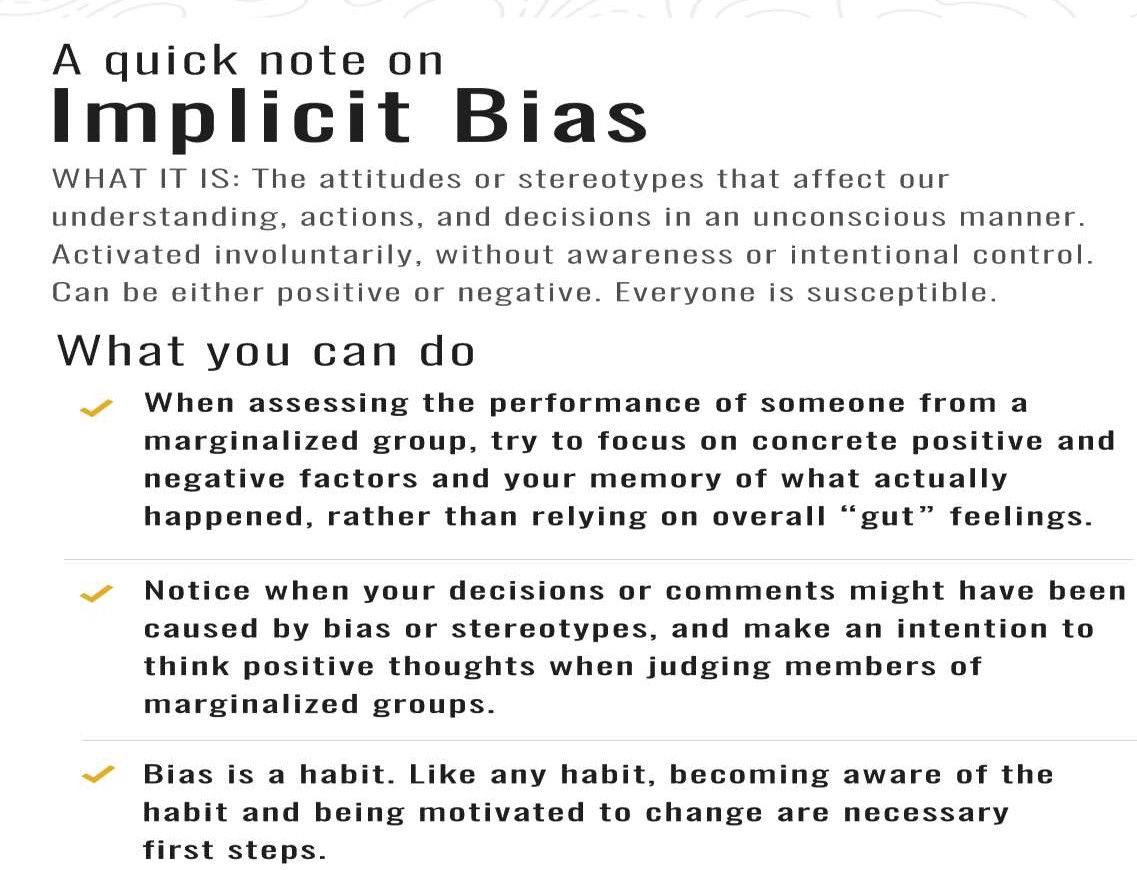 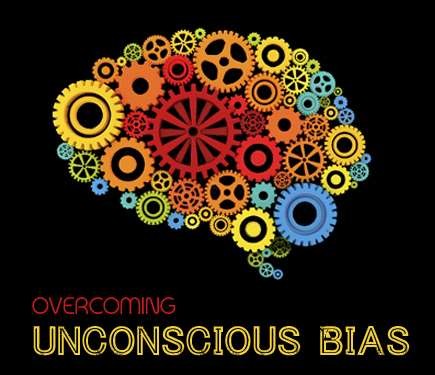 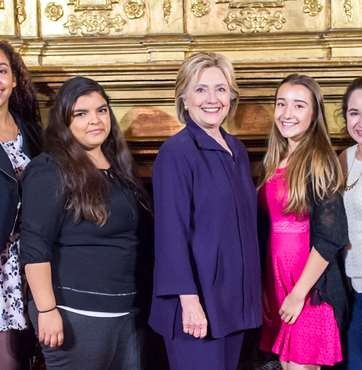 GOALS
The Basics of a Lincoln
Douglas debate
How to Choose a Winner
How to Fill out a Ballot
1. THE BASICS OF LINCOLN DOUGLAS DEBATE
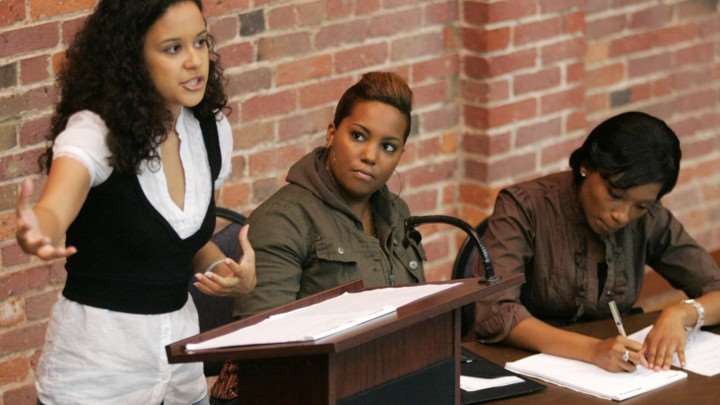 THE BASICS OF A LINCOLN-  DOUGLAS DEBATE
There is 1 Affirmative Constructive and 1 Negative  Constructive.

Each Constructive speech is followed by a 3-minute Cross
Examination.

There is then an Affirmative Rebuttal speech, followed by a  Negative Rebuttal speech, followed by a final Affirmative  Rebuttal speech.
 Debaters use these speeches to refute or defend already  existing arguments and narrow down their arguments
Debaters have 4 total minutes of Prep Time to use before  speeches.
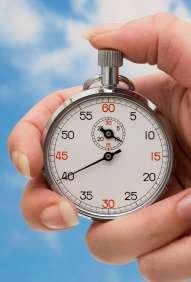 THE BASICS OF LINCOLN-DOUGLAS  DEBATE: TWO JUDGE DUTIES
You are the official time-keeper
The one-pager you rec’d has speech order, speech
responsibilities and speech times.


You should disregard new arguments made in  the rebuttals (new arguments are illegal, new  interpretations of existing arguments are  allowed).
New debaters (or tricky debaters) may try to slip in  a new argument in a rebutta.	Please disregard this.
Facilitate introductions
Greet debaters
throughout the day
Listen actively
Share your reactions to
students’ work and ideas
Push students and
celebrate growth
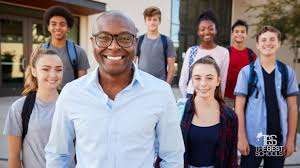 BE A CREATOR OF COMMUNITY
YOUR RESPONSIBILITIES AS A JUDGE
After
the Round
During
the Round
Before
the Round
Keep time  Listen actively  Take notes
Congratulate  students but DO  NOT give verbal  feedback
Determine a winner
and write an RFD
Head to the room  number indicated on  your text
Open your ballot and
press “Start Round”
2. HOW TO CHOOSE A WINNER
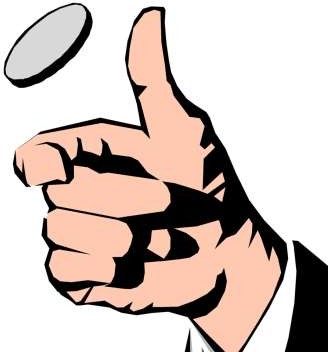 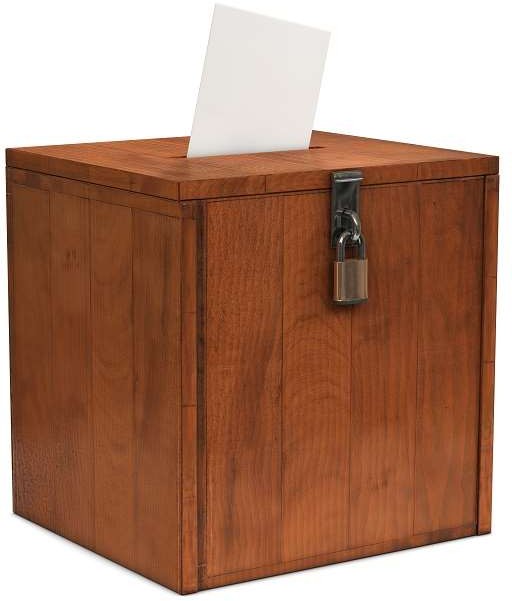 THE RESOLUTION
Resolved: In a democracy,  voting ought to be  compulsory.
THE TEAMS
Affirmative:
Negative:
For the resolution!
Against the resolution!
ONLINE DEBATE!
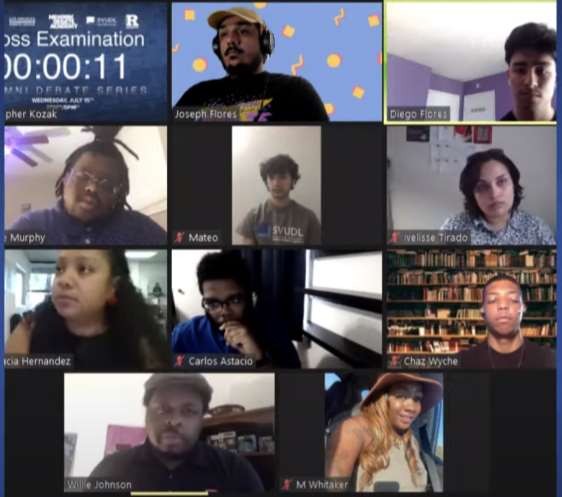 First
Judge
Here is a screen shot from a  recent online debate held by  SVUDL and their partners.
Affirmative
First
The zoom room has become a  classroom!
Judge
Negative
You can have students label their  “names” by their last name and  side (AFF or NEG) to make  judging easier.
Judge
Second
Affirmative
Second
Negative
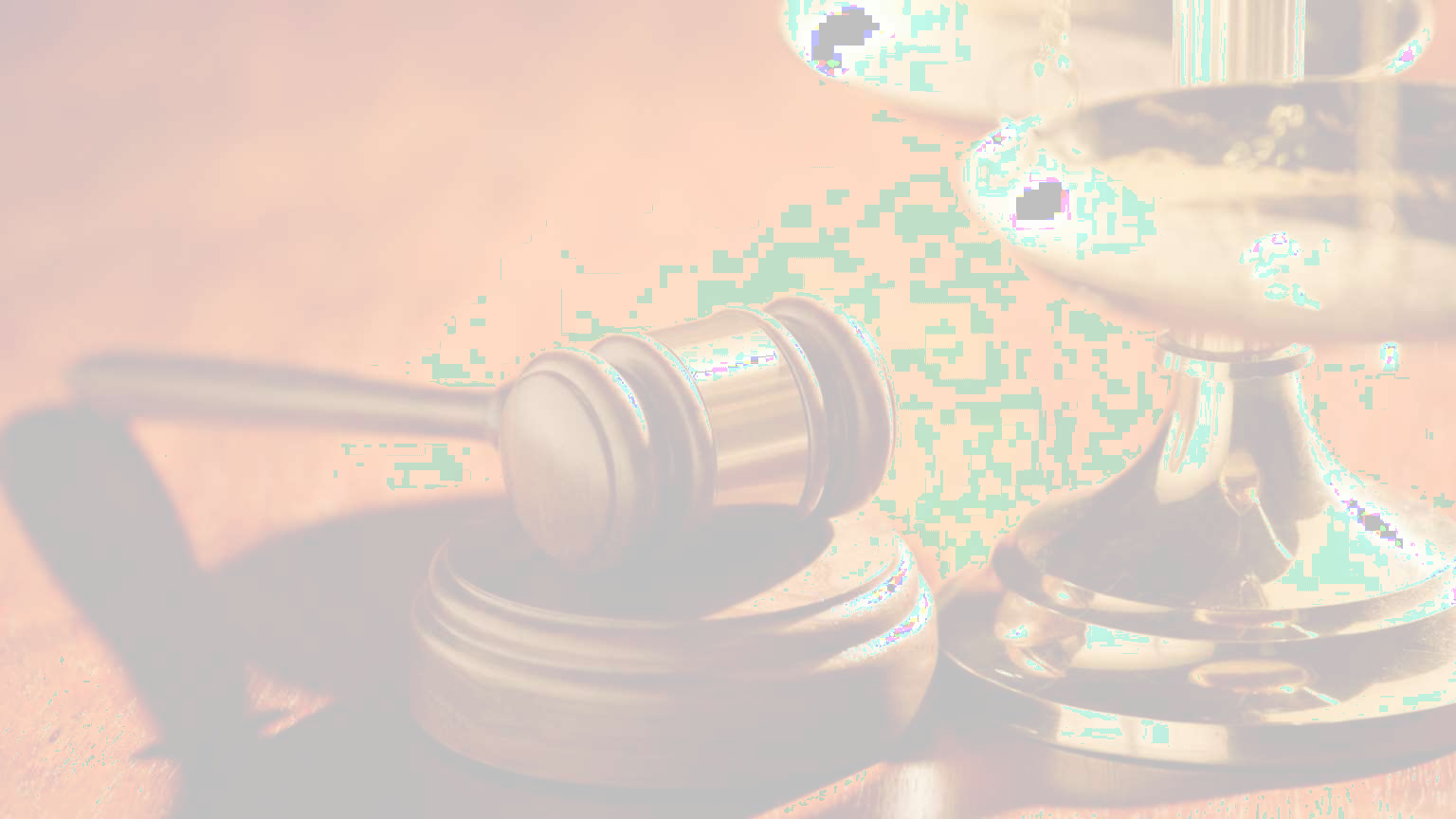 HOW TO CHOOSE A WINNER
The affirmative usually has the burden to prove their  value is advantageous. NEITHER TEAM should offer a  formal plan or counterplan.
DETERMINING A WINNER
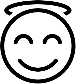 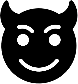 What to Consider
Strength of arguments
Claims, reasons, and
supporting evidence
Refutation of opponent’s  arguments
What Not to Consider

Your personal opinion
Presentation skills or style
Pronunciation, accent, or
reading fluency
Arguments not explicitly made
by debaters
Arguments made during cross-  ex
Minor points made at the  beginning of the round
COMMON HABITS IN NEW DEBATERS
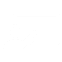 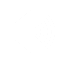 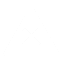 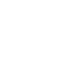 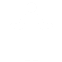 DEVELOPING  PRESENTATION  SKILLS
PAUSING WHILE
SPEAKING
STOPPING EARLY
LOOKING AT  OPPONENT’S  EVIDENCE
UNCERTAIN  ABOUT WHOSE  TURN IT IS
MORE EXPERIENCED DEBATERS
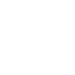 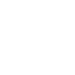 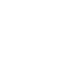 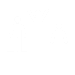 SPEAK FASTER
USE TERMINOLOGY  FOR SPECIFIC TYPES  OF ARGUMENTS
MAY RUN OUT OF
TIME
MAY BE MORE  COMPETITIVE WITH  ONE ANOTHER
4. HOW TO FILL OUT A BALLOT
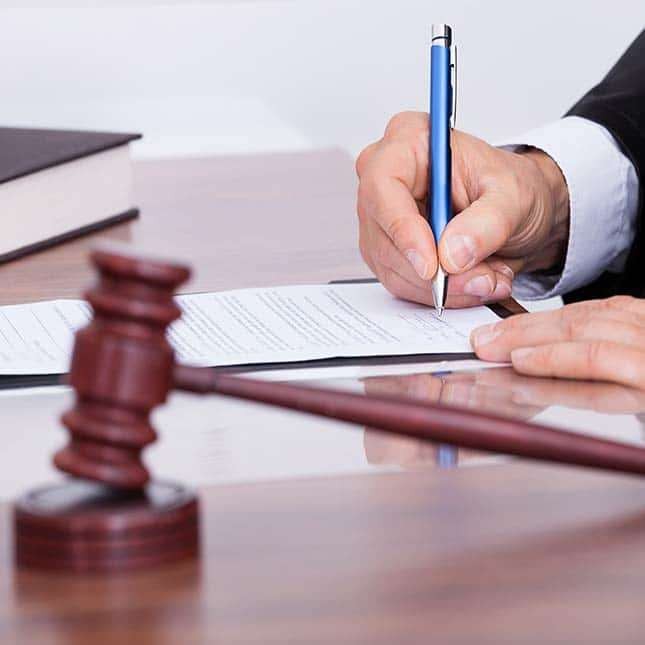 HOW TO FILL OUT A BALLOT
To see your current ballots,  log-in and go to your  account dashboard by  clicking your  username/email in the  upper part of the page.
Make sure to click "Start  Round" to let the  tournament know that  you're aware you're  judging.
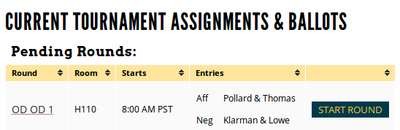 HOW TO FILL OUT  A BALLOT
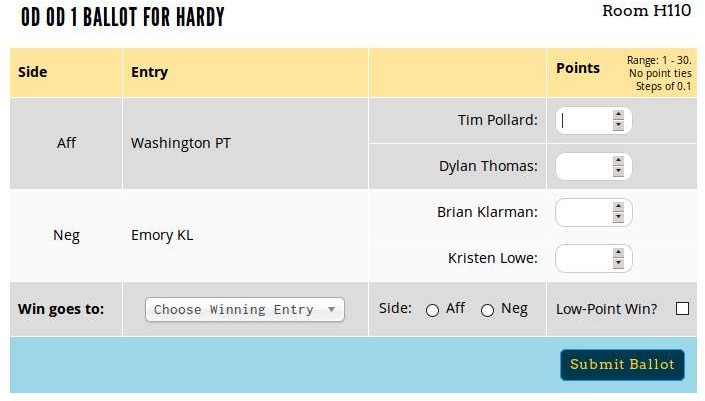 For each ballot, fill out the  speaker points, choose a winner  and the corresponding school,  then click "Submit Ballot."
HOW TO FILL OUT  A BALLOT
During the round, before you submit
your ballot, you should fill out a
Reason for Decision (RFD) below the
ballot.
This will be saved and available to
competitors and their coaches.
A good RFD is specific.	It is typically  at least a paragraph, often longer.
A good RFD describes either how the
affirmative met their burden of proof
or how the AFF was defeated by the  NEG.
A good RFD always explains to the
losing side what they could have  done to win the debate.
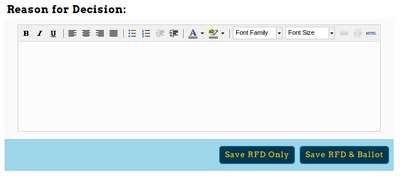 HOW TO FILL OUT A BALLOT
After submitting your ballot the first time, you must confirm the ballot - you'll be  shown the data you entered the first time, and then the option to confirm or re-enter  if you made a mistake.
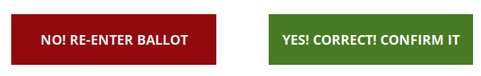 WRITING A REASON FOR DECISION (RFD)
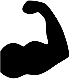 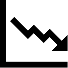 Strong RFD

At least 2 sentences
States strongest arguments
Compares or weighs  arguments
Explains how enacting the  plan would make the world  a better place
Weak RFD
1-2 sentences
Vague, generic
Doesn’t compare or weigh  arguments
Discusses superficial items
(presentation, clarity)
POSITIVE  FRAMING…
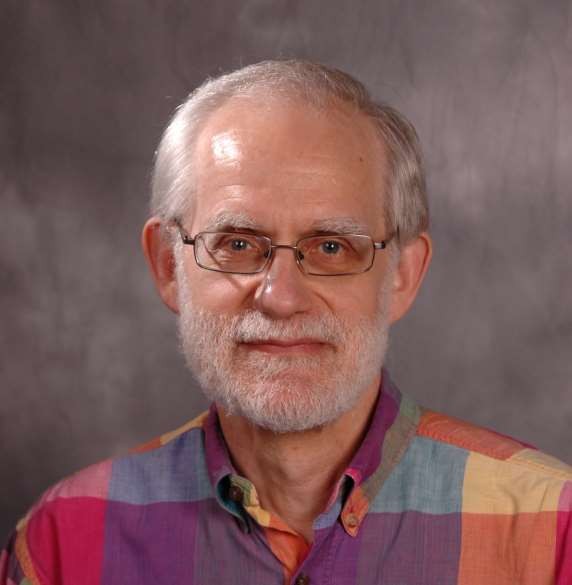 “You could have been anywhere  this Saturday, perhaps you wish  you were in your bed sleeping.
But you worked hard and came  here to participate in the most  venerable tradition of American
democracy, the public debate.	I
salute you for it.”
-- Fred Sternhagen
Director of Debate, Concordia  University